Accompagnement du développement durable par le Réseau Sécurité Naissance
Journée des Hygiénistes des Pays de la Loire 
27 juin 2023

Martine HERAULT 
Coordonnateur médical du Réseau Sécurité Naissance
Structure Régionale d’Appui et d’Expertise en périnatalité
 
Réseau de professionnels de la périnatalité  des  23 maternités publiques et privées des Pays de Loire
Créé en 1998 : décrets 
Fonctionnement 
Equipe de coordination : professionnels salariées
Statut associatif ( Président, bureau, CA ….)
Des commissions professionnelles 
Importance du bénévolat  
Financement ARS + contribution des établissements 

Missions   
Faire du lien, animer et coordonner le réseau des acteurs
Assurer la qualité des pratiques professionnelles et les harmoniser  
Développer l’expertise et le recours en périnatalité 
Informer et communiquer en direction des professionnels
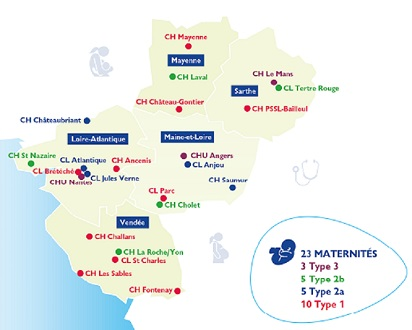 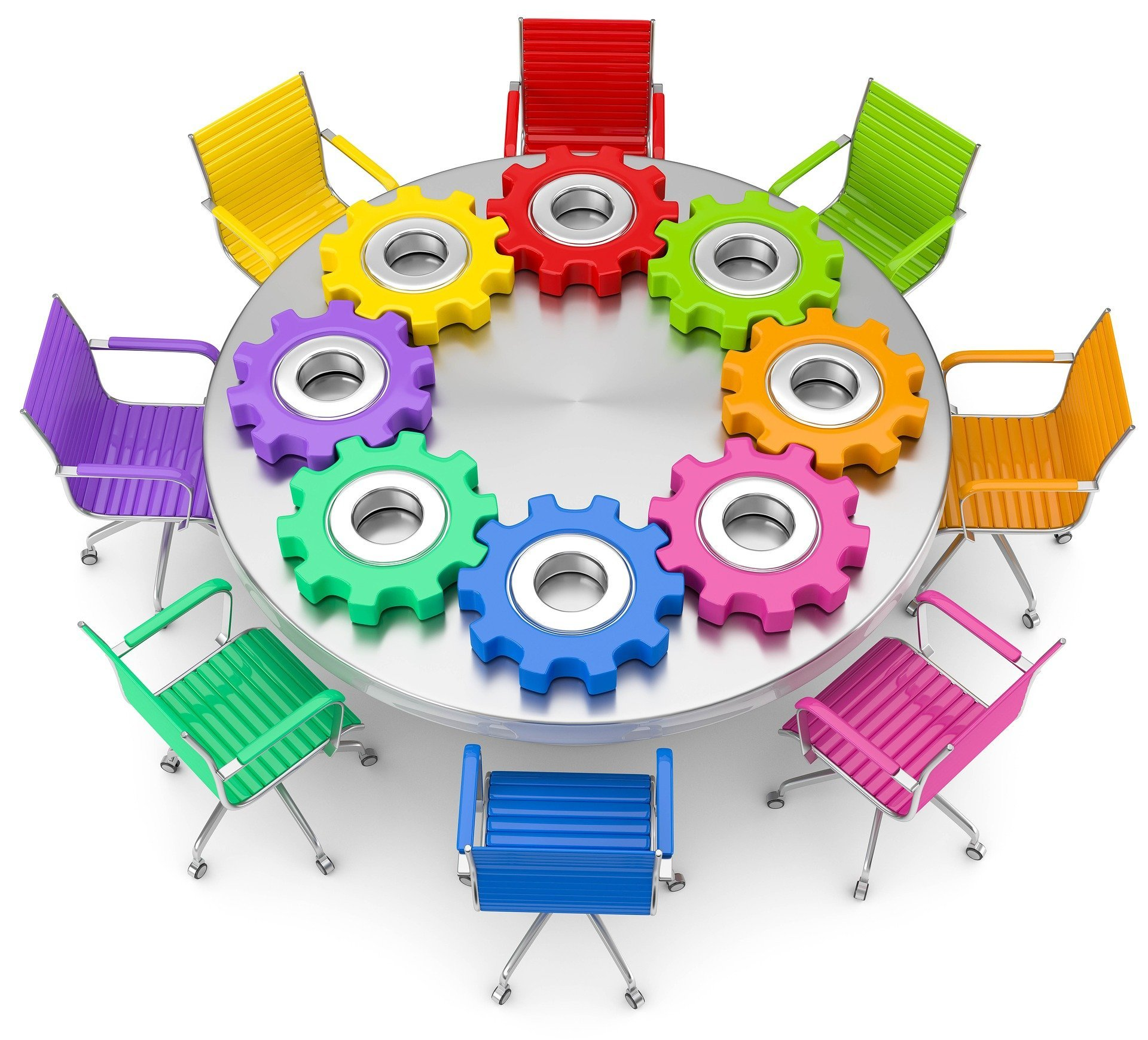 Les commissions du RSN
Socle du fonctionnement du RSN 
Donne du sens à notre mission 
Maintien un lien fort avec les professionnels de terrain
13 commissions : 
Thématiques : Allaitement maternel, Parentalité, Addictions, DAN ...
Professionnelles : GO, Ped, AR, SF, Puer, Psychologues…
1  à 2 responsables par commission 
Ce sont des lieux  : 
d’échanges de pratiques et de retour d’ expériences avec partage d’informations et de connaissances
de gestion de projets à partir d’idées ou d’initiatives de terrain
de mise en œuvre commune de travaux d’évaluation  ou d’enquêtes
de production d’outils d’informations, protocoles , référentiels.....
Place du RSN dans la démarche régionale
Démarche à l’initiative de l’ARS 
Dans le cadre du  Plan Régional Santé Environnement des Pays de la Loire (PRSE3)
Deux publics prioritaires : Les personnes précaires et les futurs parents de jeunes enfants   
Partenariale avec Mutualité Française :  participe au pilotage régional 
Groupe régional depuis 2015 :  ARS, Mutualité Française, PMI , l’ordre des SF, les collectivités et le RSN 
Plusieurs actions : Formation, sensibilisation, création d’outils et Appel à candidature auprès des maternités 

AAC «  Agir ensemble » auprès des 23 maternités de la région 
Bénéficier d’un accompagnement méthodologique par une agence spécialisée 
 un plan d’action régional sur la santé environnementale
12 maternités / 23 ont été retenues 
Participation du RSN aux différentes étapes : diagnostics / maternité,  plans d’action et choix des actions prioritaires, synthèse des avancées 

Intérêt pour le Réseau +++ 
Rôle « Prescripteur » des maternités 
L’exemplarité des maternités sur les produits utilisés et les pratiques enseignées en leur sein est un enjeu majeur
1000 jours
Sujets principaux déjà travaillés
Faire la chasse aux perturbateurs endocriniens et accompagner les parents dans les bons choix 
Pour les cosmétiques, pour les produits de toilette , pour le matériel et mobilier bébé…
Suppression, modification de produits, effet sur les politiques d’achat
Mise en place d’ateliers d’information pour les parents 
Améliorer la qualité des repas ( contenant et contenu) et renforcer l’exigence sur l’alimentation infantile ( type de stérilisation des tétines, composition du lait, contenant) 
Réduire le risque chimique lié à l’entretien des locaux 
En moyenne, 5 litres de produits d’entretien (désinfectant, détergent, détartrant) sont utilisés par journée d’hospitalisation

Sécuriser la manipulation des produits dangereux 
Le formol 
Améliorer la gestion des matières résiduelles 
Travail sur les filières de déchets : diminuer la part d’ordures ménagères en mettant en place des filières de recyclage
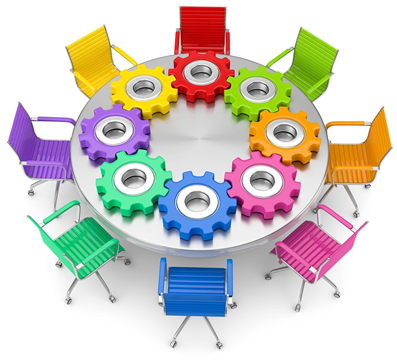 La commission Santé Environnementale du RSN
Prend le relais du travail engagé  
Poursuivre les échanges de pratique entre maternités, directions et services support (acheteurs, hygiénistes, pharmaciens..) 
Maintenir la dynamique régionale , poursuivre les évolutions et harmoniser les pratiques à l’échelle régionale 
Bénéficier d’accompagnement expert sur des sujets précis: 
toxicologie des produits, hygiène des locaux ,  asepsie et qualité des soins
Quelles alternatives déjà éprouvées ?
Faire le lien avec d’autres Réseaux , d’autres établissements et organiser des «  visites apprenantes » 
Être une aide dans les échanges avec les parties prenantes
Créer des documents d’information, protocoles et procédures pour les professionnels, pour les usagers
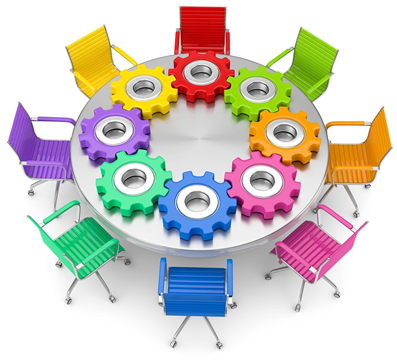 La commission Santé Environnementale du RSN (2)
1er commission le 14 septembre 2023 
Objectifs de 3 rencontres par an 
2 responsables de commission : 1 Gynécologue Obstétricien , 1 sage femme 
Les sujets proposés:
Recherche d’alternative aux nourettes de lait maternisé
Seul déchet n’existant que à la maternité : filière de recyclage  
Objectif de réduction des déchets et d’éducation à la santé
Passage au biberon en verre + boite de lait et reconstitution en chambre par les parents 
Quelques établissements déjà engagés 
Accompagnement expert : CPIAS, pédiatres de maternité, professionnels du lactarium
Soutien Allaitement maternel !!
La commission Santé Environnementale du RSN (3)
Poursuite du travail sur l’hygiène des locaux
Objectif : poursuivre la réduction de produits chimiques 
Etendre le nettoyage des sols à la microfibre humide sans produit  dans toutes les maternités
Poursuivre la sensibilisation des services d’hygiène sur l’éco nettoyage des surfaces basses et échanger sur les protocoles selon les zones à risques
Echanger et informer sur les techniques et produits permettant de réduire les détergents et biocides sur les surfaces hautes et le matériel (exemple couveuse, matériel technique): vapeur , produits eco labélisés …
Travailler ensemble les procédures à généraliser 
Accompagnement expert : CPIAS, référents hygiène des établissements, acheteurs
La commission Santé Environnementale du RSN (4)
L’alimentation adultes 
Objectifs : réduction des déchets 
Passage de l’eau en bouteille à l’eau en pichet 
Qualité de l’eau : Eau du robinet? Fontaine à eau ?  
Organisation RH 
Fin des contenants en plastique pour l’alimentation 
Accompagnement expert : CPIAS, référents hygiène des établissements, professionnels de la restauration 
Outils de communication des usagers 
Donner du sens et de l’information pour agir sur les comportements 
Pression sur les industriels
Conclusion
Santé environnementale : Vaste sujet reconnu comme prioritaire : rapport des 1000 jours / sac des 1000 jours 
Dynamique régionale qu’il faut poursuivre 
Acculturation/ formation  des professionnels/ référent par établissement 
Evolution des pratiques / révolution dans un contexte tendu 
Nécessité d’une gouvernance forte car touche de nombreux secteurs intra et extra hospitalier ( Achat/ GHT/ Industriels…) 
Nécessité d’expertise +++
Merci de votre attention